STOPNJEVANJE PRIDEVNIKOV
PRAVILA ZA TVORJENJE PRESEŽNIKA PRIDEVNIKOV
THE + PRESEŽNIK (SUPERLATIVE)
Pravilo številka 1:

Pred presežnikom je v angleščini vedno THE (določni člen)!

He is the youngest in our family.
(On je najmlajši v naši družini.)

Mount Everest is the highest mountain in the world.
(Mount Everest je najvišja gora na svetu.)
Kratki pridevniki:(osnovno pravilo)
1. Dodamo –EST. Ne pozabimo na THE pred pridevnikom.
 Primer: old – the oldEST (star – NAJstarejši)

 Joe is THE oldest in his class.
Joe je NAJSTAREJŠI  v razredu.
2.PODVOJITEV ZADNJE ČRKE
Zadnja črka se podvoji:

Kratki pridevniki, ki se končajo s soglasnikom, samoglasnikom in soglasnikom. Gledamo zadnje tri črke v besedi.

Primer:  big – the biggest
 Whales are the biggest animals. 
Kiti so NAJVEČJE živali.

fat – the fattest
thin – the thinnest
3. PRIDEVNIKI, KI SE KONČAJO NA ČRKO -E
Dodamo jim samo črko R

nice – the nicest           
wide – the widest


London is the nicest city in the world ;))
London je NAJLEPŠE mestu na svetu.
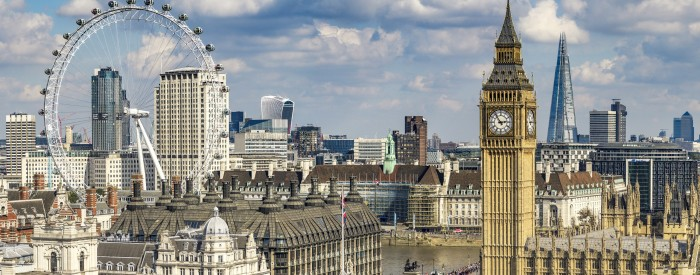 4.PRIDEVNIKI, KI SE KONČAJO NA Y
Pridevniki, ki se končajo na–y. 

Y se spremeni v i (+est)-iest

Primer: pretty – the prettiest 
 Jessica Alba is the prettiest girl 
in the world.  
Jessica Alba je NAJLEPŠE dekle na svetu.                   

happy – the happiest
dry – the driest
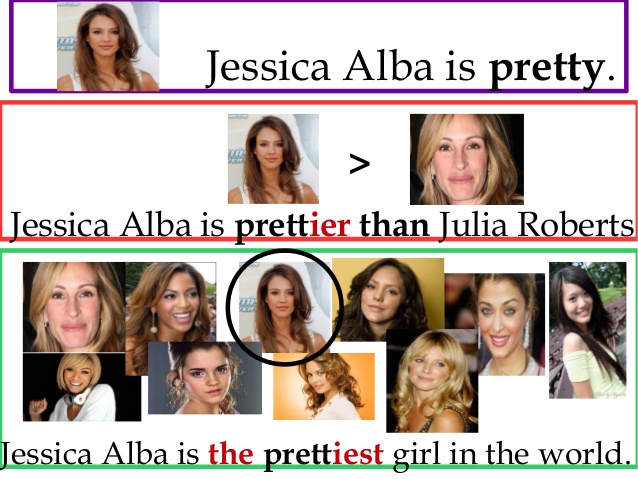 5. PRIDEVNIKI, KI IMAJO 2 ALI VEČ ZLOGOV (DALJŠI PRIDEVNIKI)
Dolgi pridevniki: 

Uporabimo besedo the most + pridevnik.
Primer: 					
beautiful – the most beautiful 
interesting – the most interesting

Lisa is the most beautiful person in her family.
Lisa je NAJLEPŠA oseba v svoji družini.
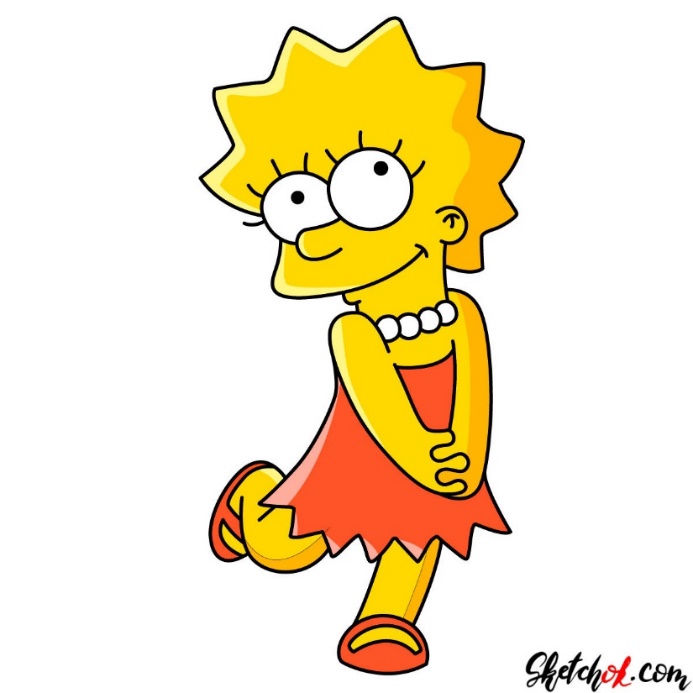